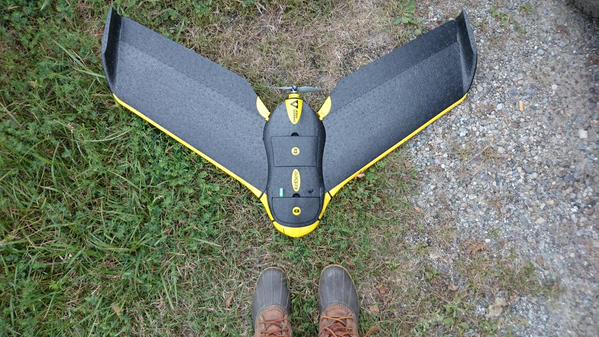 Monitoring
Agricultural  Emissions
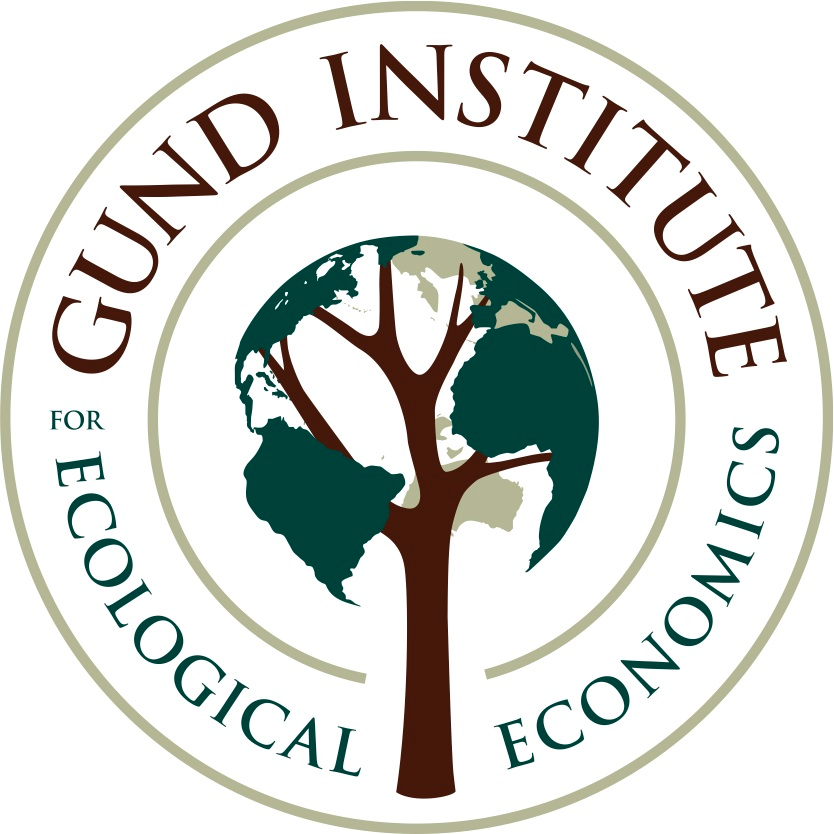 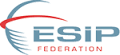 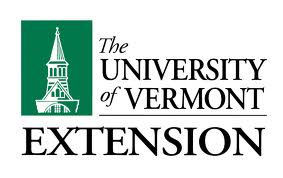 Lindsay Barbieri @barbieriiv
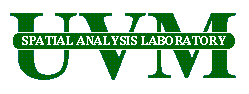 [Speaker Notes: Quickly!
Raise hands use drones ever
Raise hands use drones in science]
Atmospheric Carbon Dioxide Levels: Measured and Projected
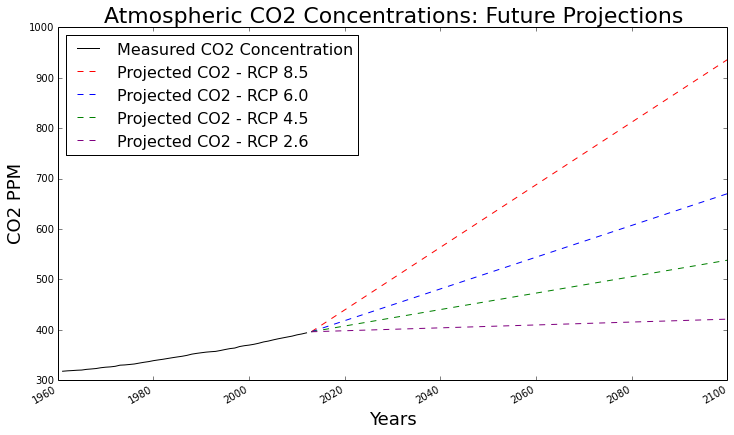 Atmospheric Carbon Dioxide Levels: Measured and Projected
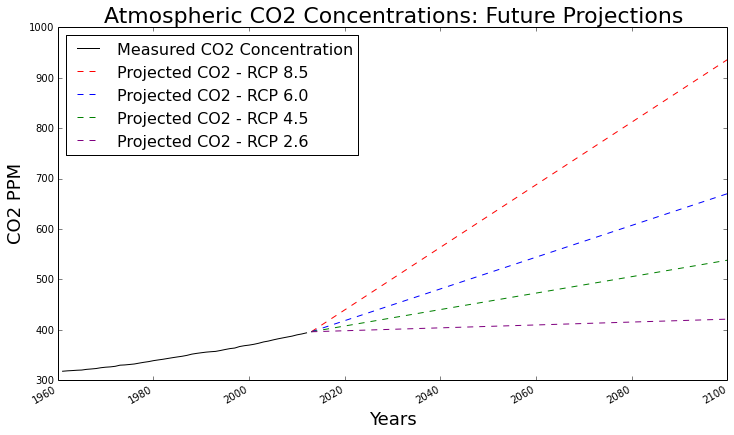 measured
Atmospheric Carbon Dioxide Levels: Measured and Projected
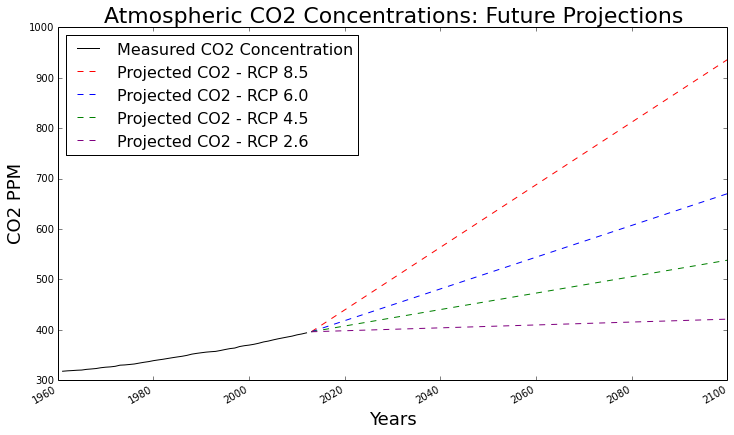 measured
Atmospheric Carbon Dioxide Levels: Measured and Projected
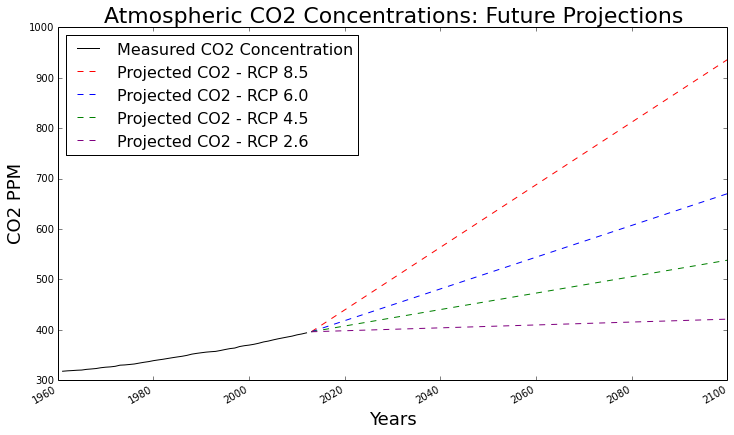 Mitigation
Strategies!
measured
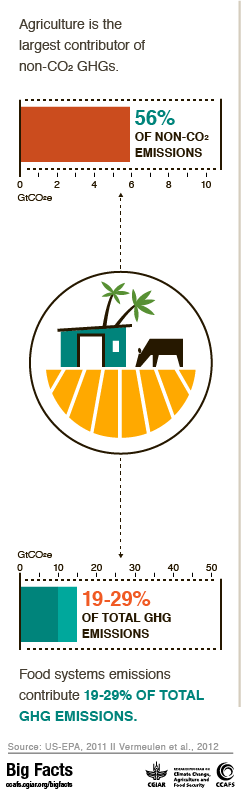 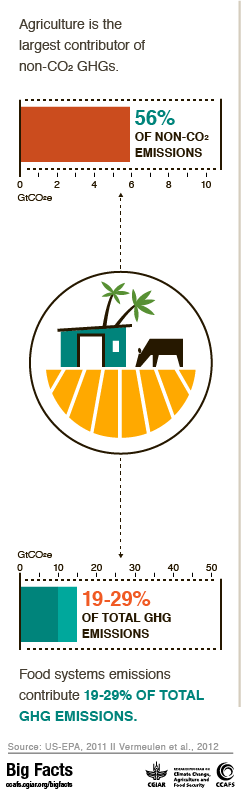 [Speaker Notes: Sensors:
Cameras - Imagery (in many spectral bands - like traditional remote sensing techniques) 
From this imagery you can get point cloud data (similar to LiDAR) - elevation / topographic
GHG Sensors, Heat Sensors...anything small enough to put on a drone!]
agricultural activity   x   emissions factor = 
greenhouse gas estimations!
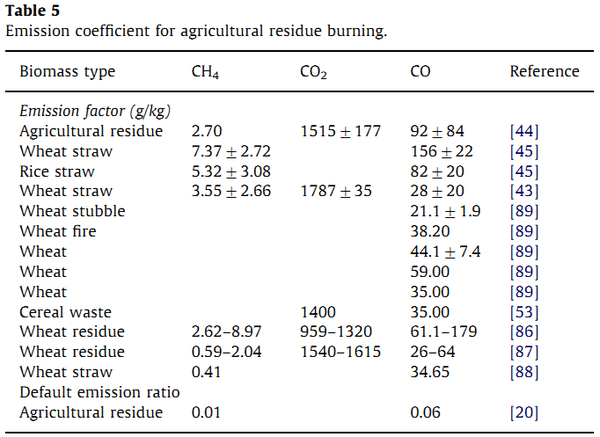 [Speaker Notes: Sensors:
Cameras - Imagery (in many spectral bands - like traditional remote sensing techniques) 
From this imagery you can get point cloud data (similar to LiDAR) - elevation / topographic
GHG Sensors, Heat Sensors...anything small enough to put on a drone!]
Global Challenges



Field Level Knowledge
[Speaker Notes: Lots of ways to talk methods, operations, software, data collection etc…
BUT thought we’d outline the big picture of drone use we’re familiar with in stories]
Global Challenges



Field Level Knowledge
DRONES
[Speaker Notes: Lots of ways to talk methods, operations, software, data collection etc…
BUT thought we’d outline the big picture of drone use we’re familiar with in stories]
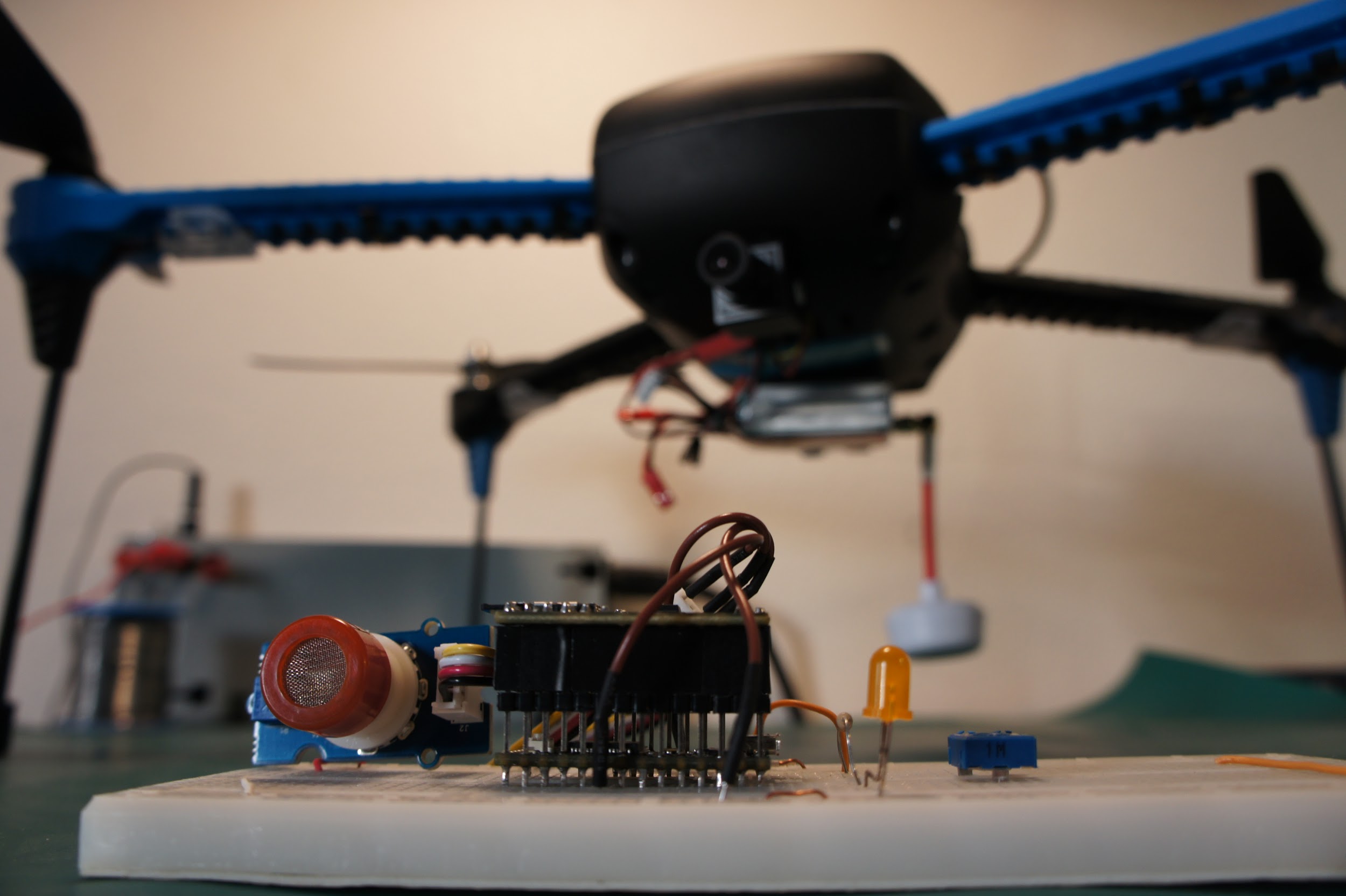 [Speaker Notes: Sensors:
Cameras - Imagery (in many spectral bands - like traditional remote sensing techniques) 
From this imagery you can get point cloud data (similar to LiDAR) - elevation / topographic
GHG Sensors, Heat Sensors...anything small enough to put on a drone!]
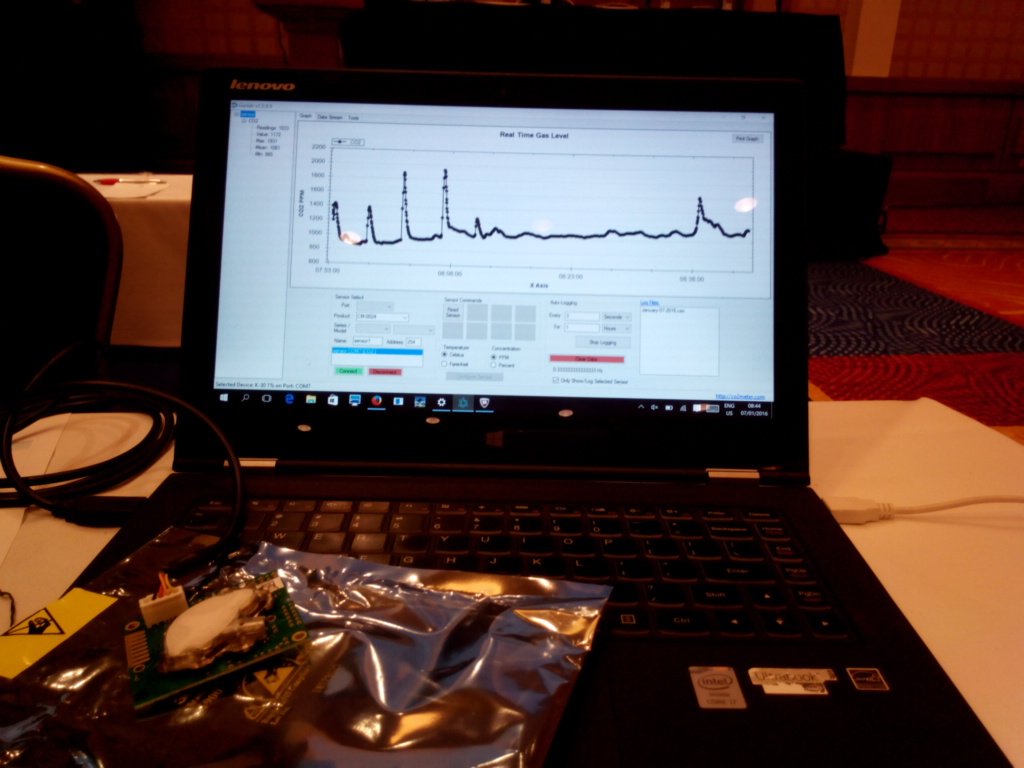 CO2 Meter
FUNding
Friday
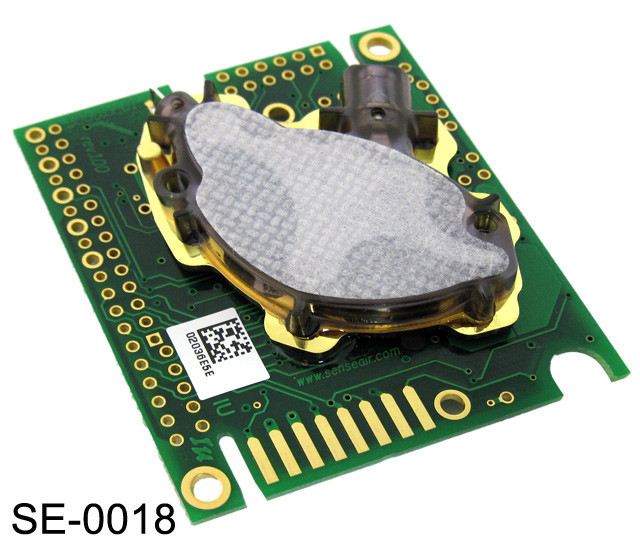 [Speaker Notes: Sensors:
Cameras - Imagery (in many spectral bands - like traditional remote sensing techniques) 
From this imagery you can get point cloud data (similar to LiDAR) - elevation / topographic
GHG Sensors, Heat Sensors...anything small enough to put on a drone!]
The Data:Monitoring of Two Hay Fields, Shelburne Farms
Edge of Field Station
Field 1
Non Aerated

“Conventional”
Field 2
Aerated

“Best Management Practice (BMP)”
Air Temperature
Precipitation
Water quality and field runoff
* sampled every 15 minutes
[Speaker Notes: mitigation is important… and becoming more of a theme in the scientific literature (search for “agriculture” and “climate”) -- take out CGIAR]
The Data:Monitoring of Two Hay Fields, Shelburne Farms
Edge of Field Station
Field 1
Non Aerated
“Conventional”
Field 2
Aerated
“Best Management Practice (BMP)”
Air Temperature
Precipitation
Water quality and field runoff
* sampled every 15 minutes
Static Chambers
Soil Gas Flux
Soil Temperature
Soil Moisture
* sampled ~once a week
June - October 2015
[Speaker Notes: mitigation is important… and becoming more of a theme in the scientific literature (search for “agriculture” and “climate”) -- take out CGIAR]
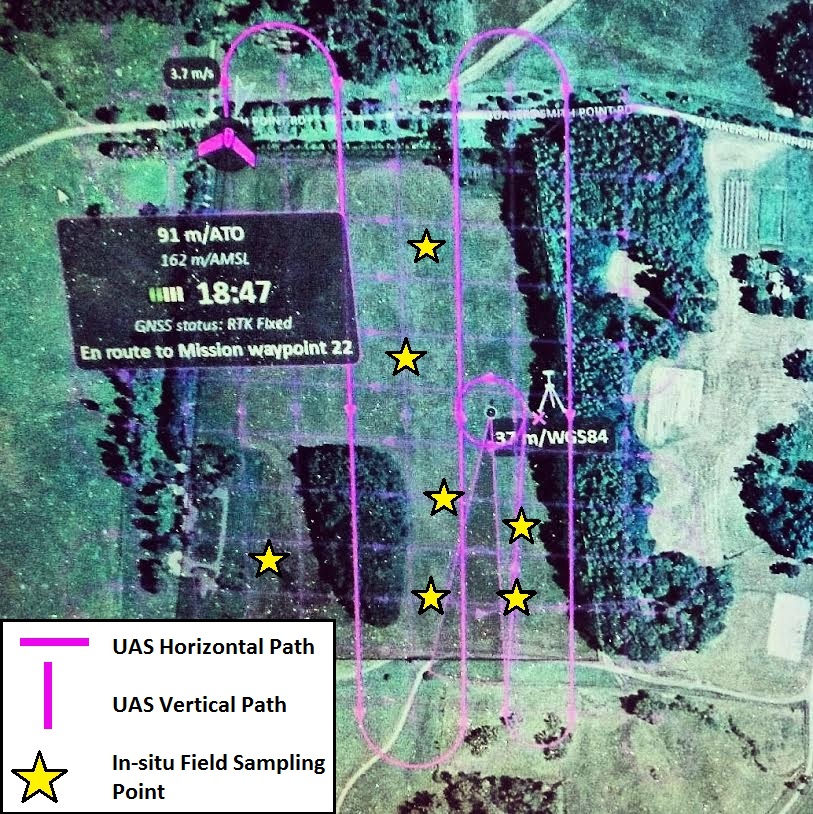 The Data:Monitoring of Two Hay Fields, Shelburne Farms
Hay Fields
(Shelburne Farms)
Unmanned Aerial Systems
Edge of Field Station
Field 1
Non Aerated

“Conventional”
Field 2
Aerated

“Best Management Practice (BMP)”
Air Temperature
Precipitation
Water quality and field runoff
* sampled every 15 minutes
Two flight days = 
8 mosaiced images

True Color Imagery
Near Infrared Composite
Point Cloud

Digital Surface Models (DSM)
Normalized Difference Vegetation Index (NDVI)
Static Chambers
Soil Gas Flux
Soil Temperature
Soil Moisture
* sampled ~once a week
June - October 2015
[Speaker Notes: mitigation is important… and becoming more of a theme in the scientific literature (search for “agriculture” and “climate”) -- take out CGIAR]
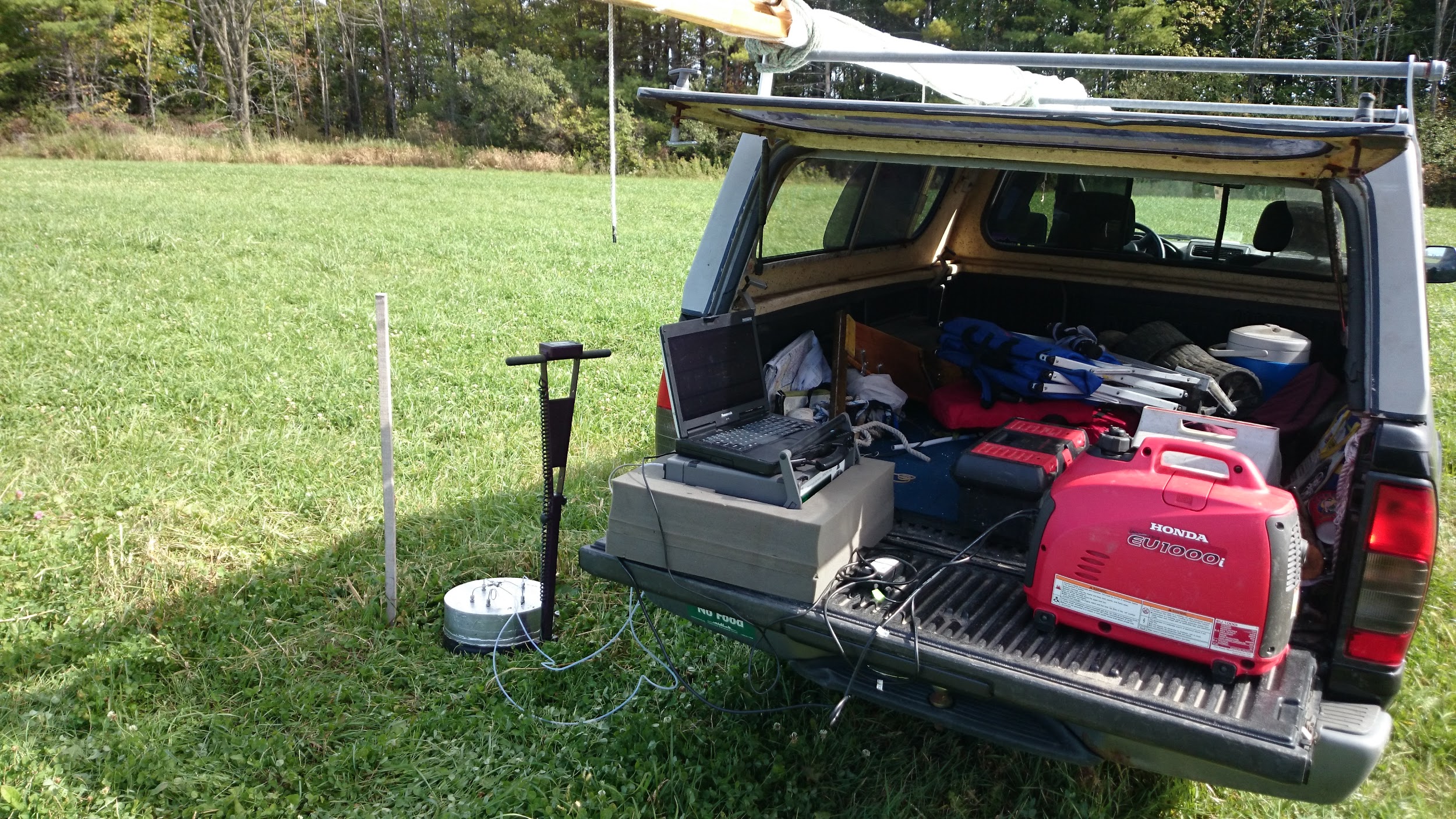 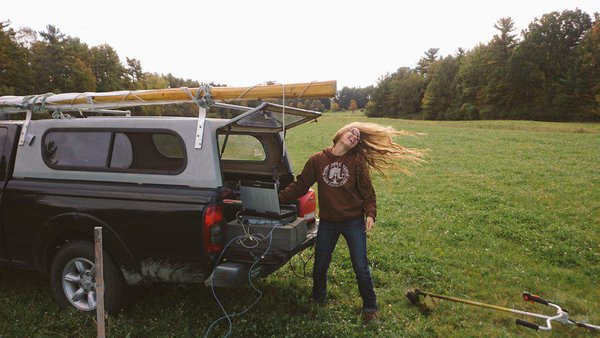 All Day Sampling Is Fun… but...
[Speaker Notes: AG
field scale (15 minutes per chamber, 4 ch per field, 4 field…) field work costs in time, work, and equipment (that isn’t easily movable)]
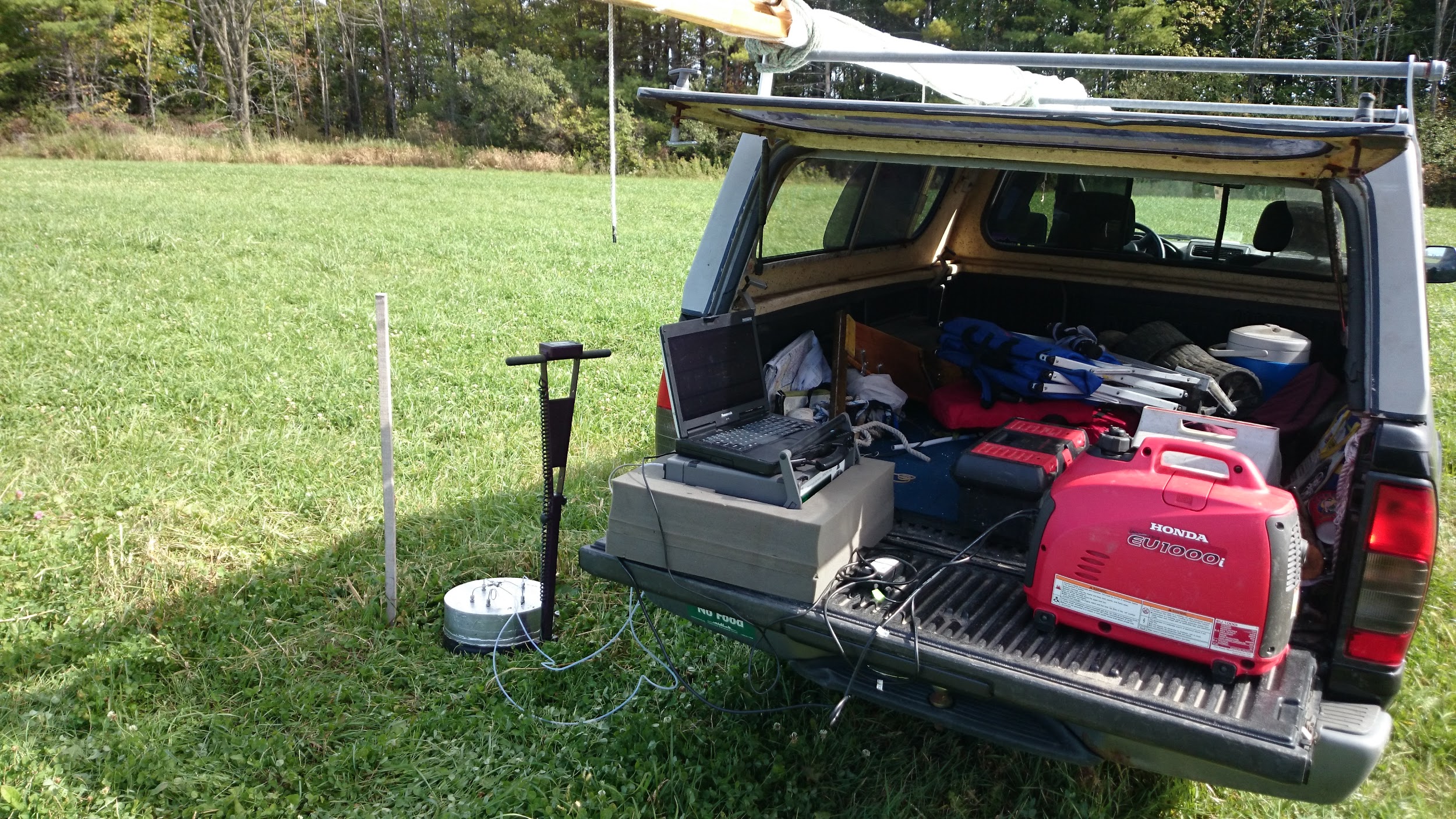 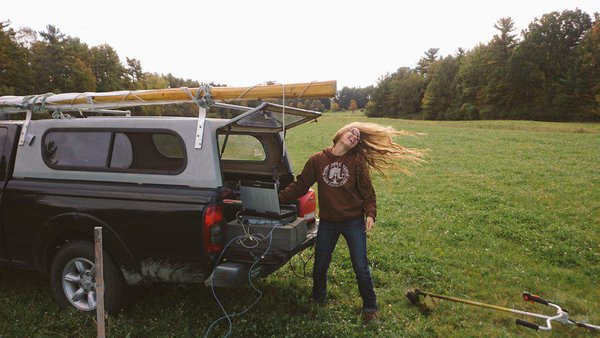 TIME CONSUMING
EXPENSIVE
All Day Sampling Is Fun… but...
[Speaker Notes: AG
field scale (15 minutes per chamber, 4 ch per field, 4 field…) field work costs in time, work, and equipment (that isn’t easily movable)]
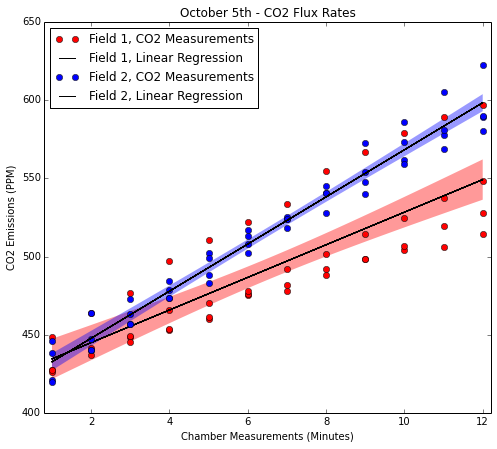 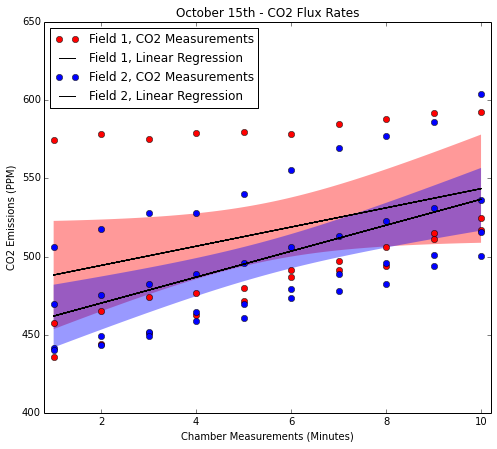 Linear Regression with 95% CI
October 5th
October 15th
Field 2: Mitigation
CO2 Measurements
Field 1: Conventional
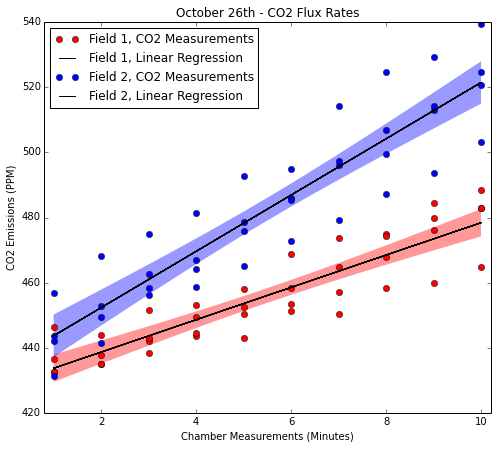 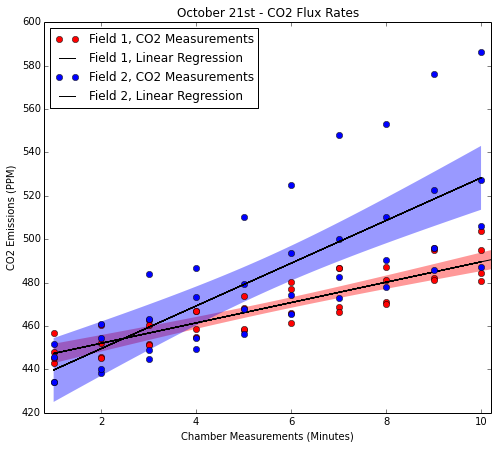 CO2 Measurements
October 21st
October 26th
[Speaker Notes: A lot of exploration here… and more teasing apart to do, but really I am interested in this from a remote sensing perspective...possible techniques to scale up.]
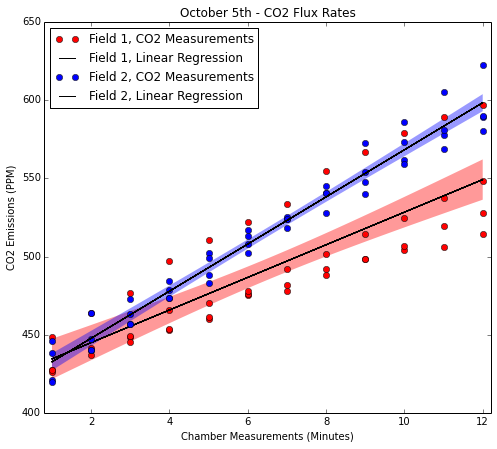 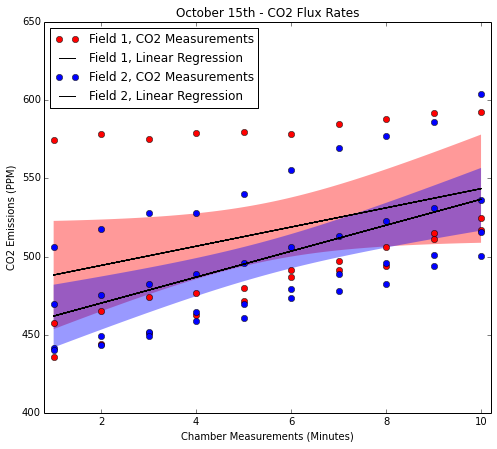 Linear Regression with 95% CI
October 5th
October 15th
Field 2: Mitigation
CO2 Measurements
Field 1: Conventional
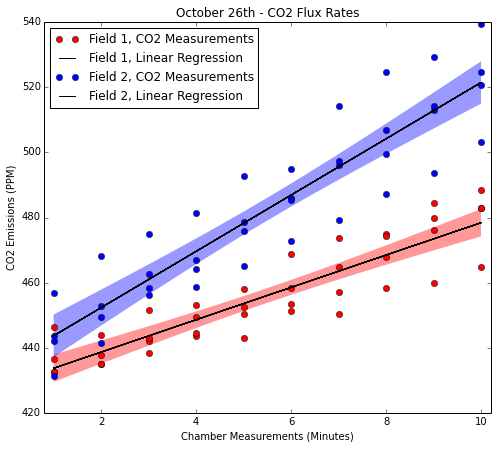 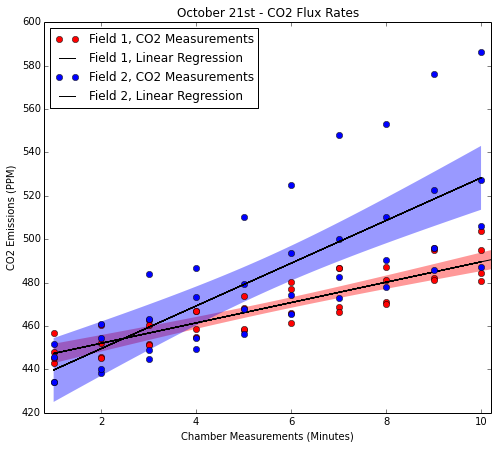 CO2 Measurements
October 21st
October 26th
Post Manure-Spreading
[Speaker Notes: A lot of exploration here… and more teasing apart to do, but really I am interested in this from a remote sensing perspective...possible techniques to scale up.]
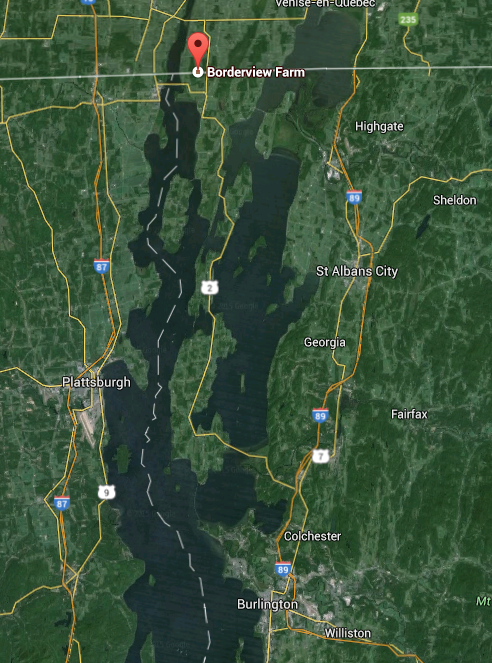 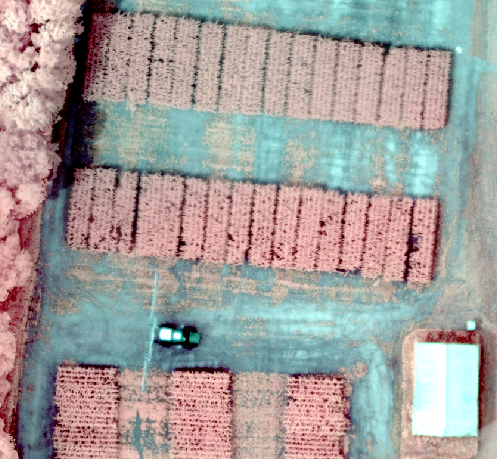 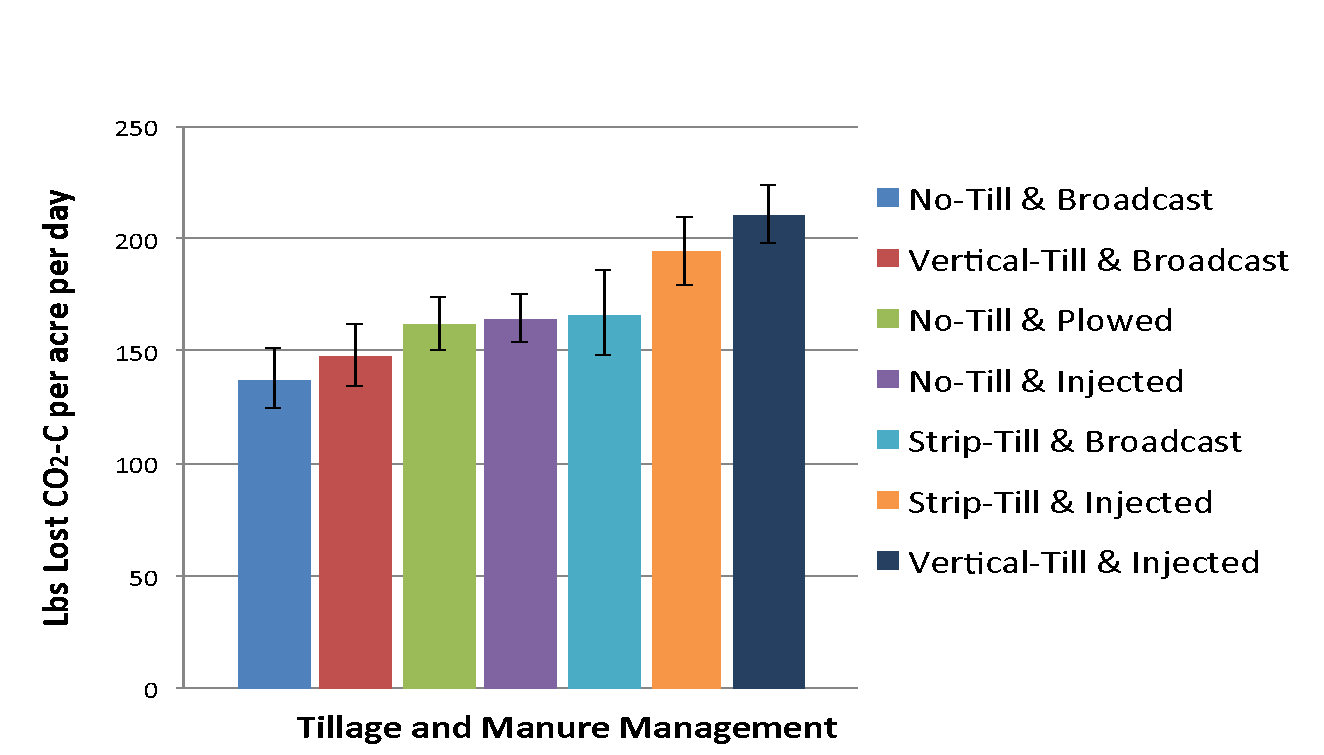 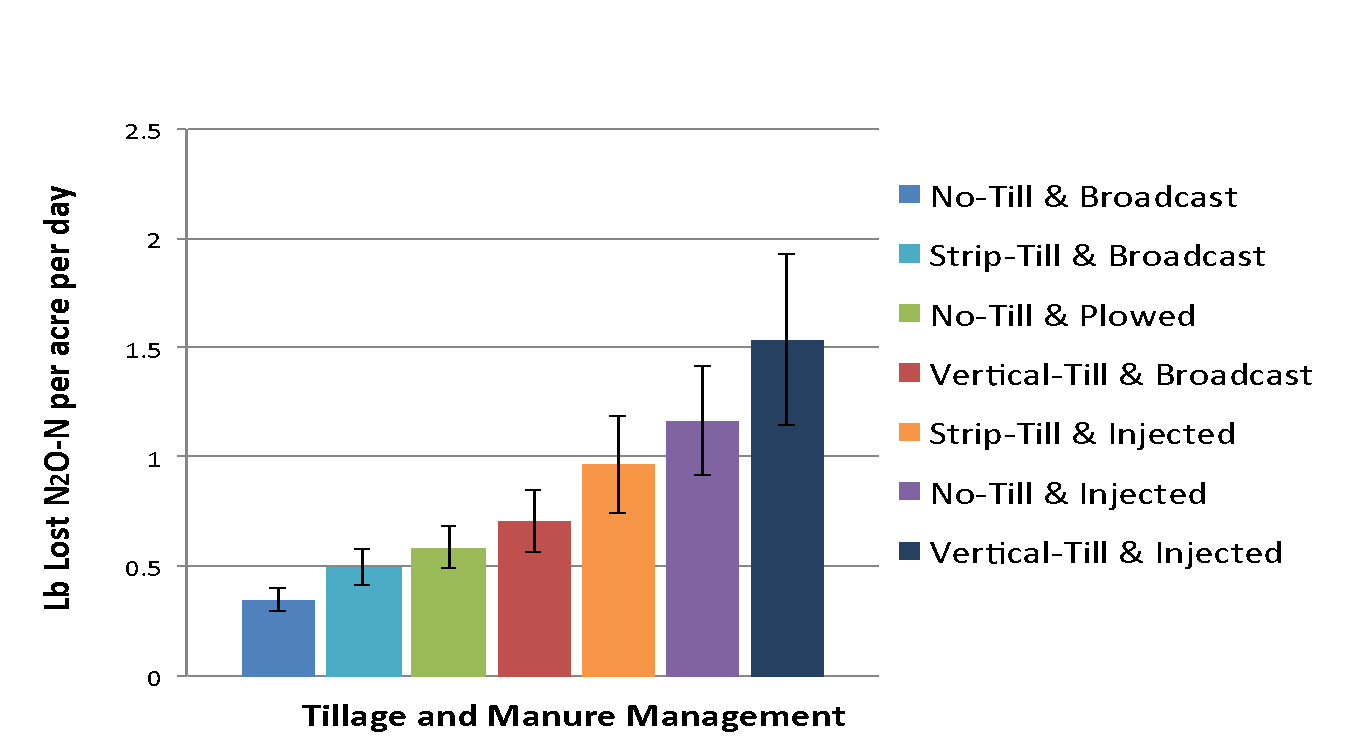 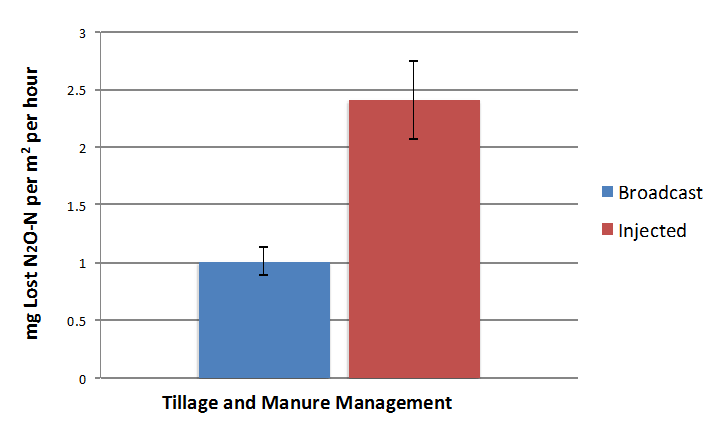 “Mitigation” Not Straightforward...
“Mitigation” Not Straightforward...
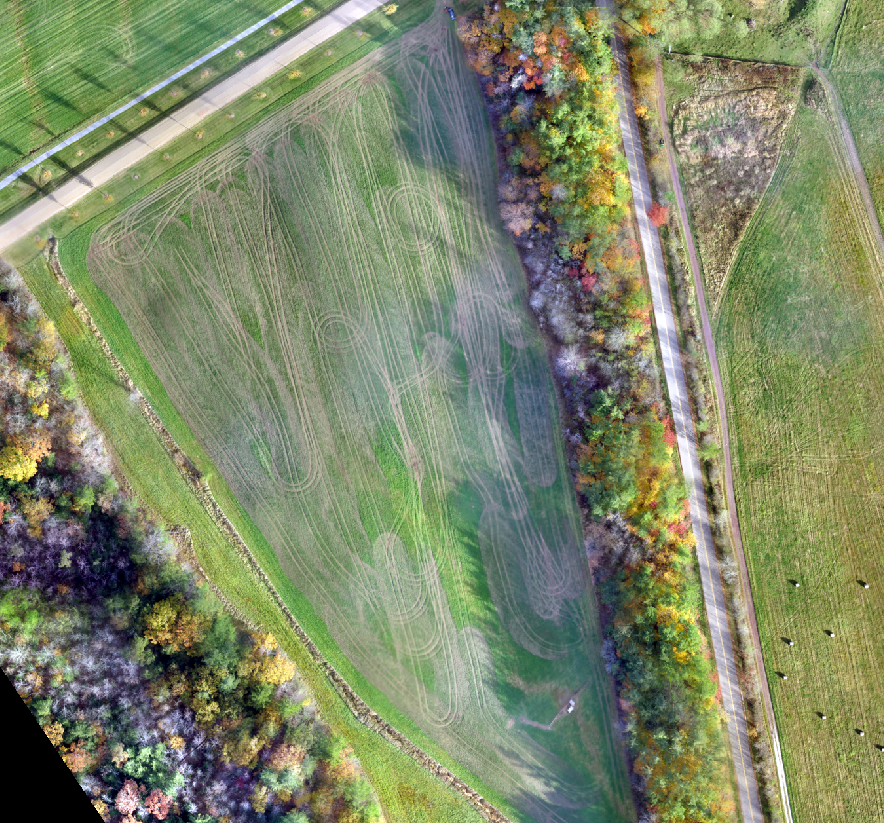 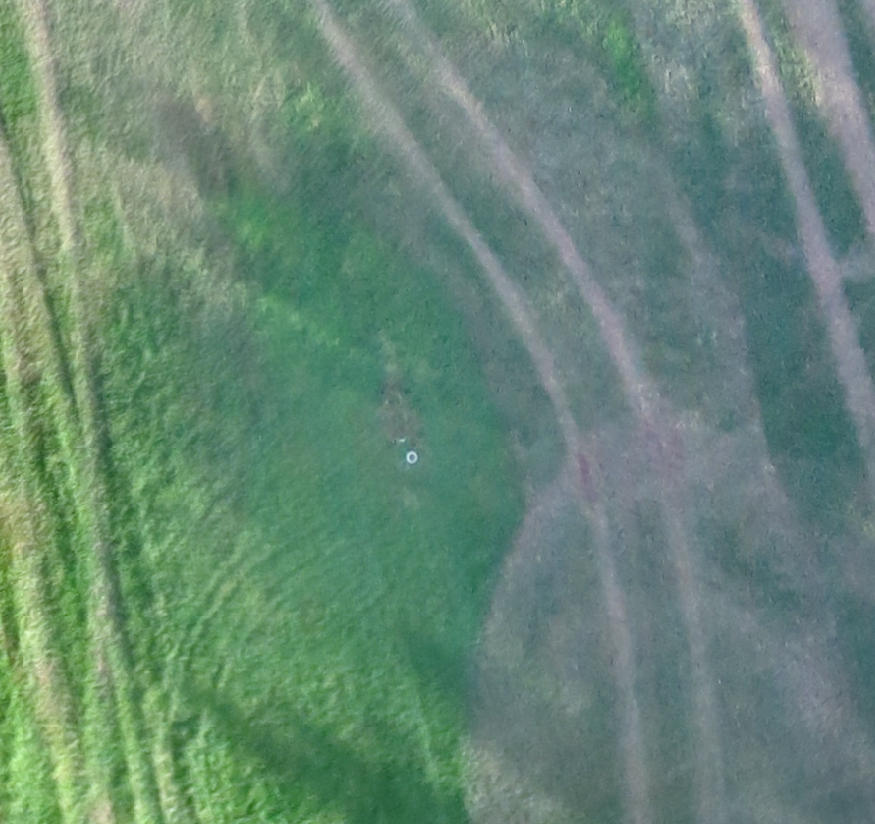 20 Minutes per Chamber...
[Speaker Notes: field work costs in time, work, and equipment (that isn’t easily movable)]
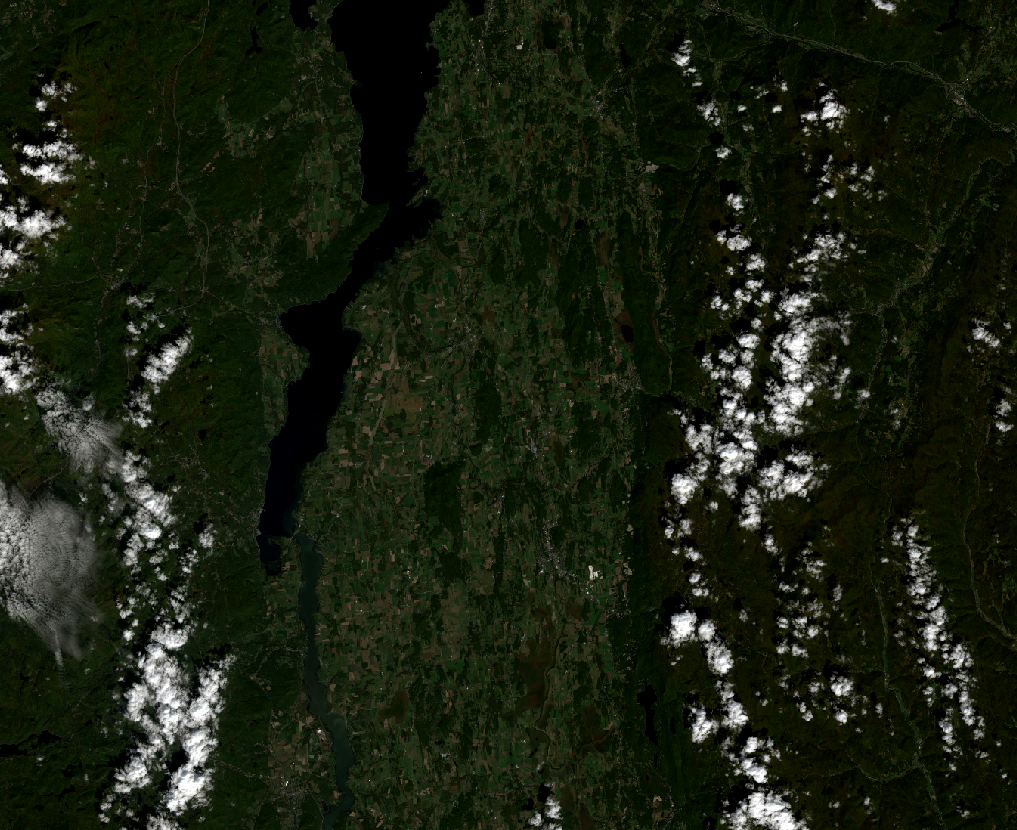 Ag
Champlain Valley, Vermont & New York
Landsat 2014
[Speaker Notes: field work costs in time, work, and equipment (that isn’t easily movable)]
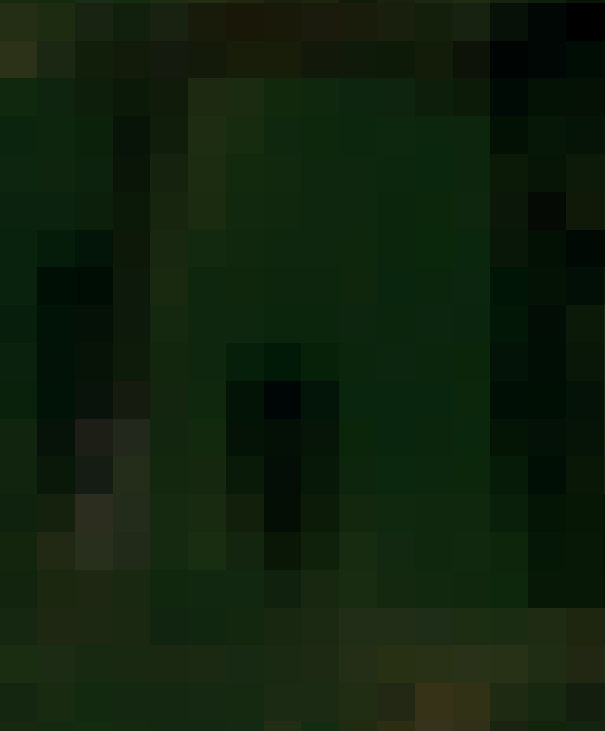 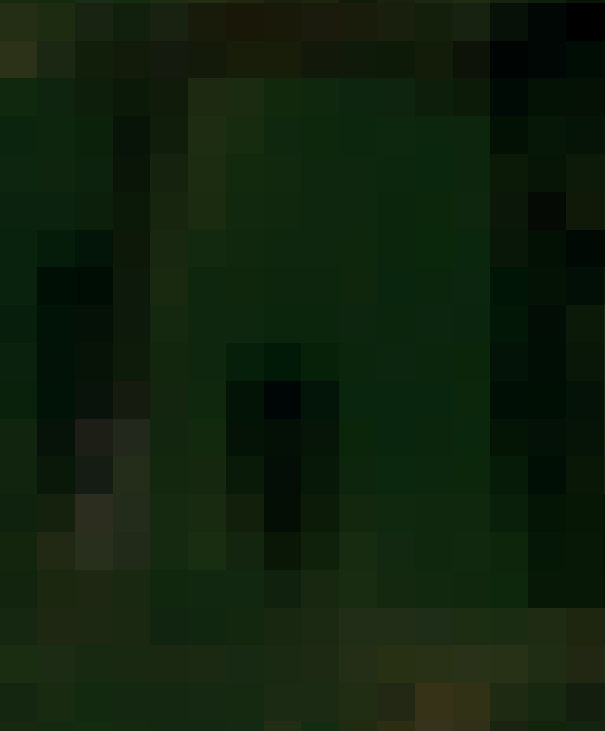 Drone Flight Plan
[Speaker Notes: field work costs in time, work, and equipment (that isn’t easily movable)]
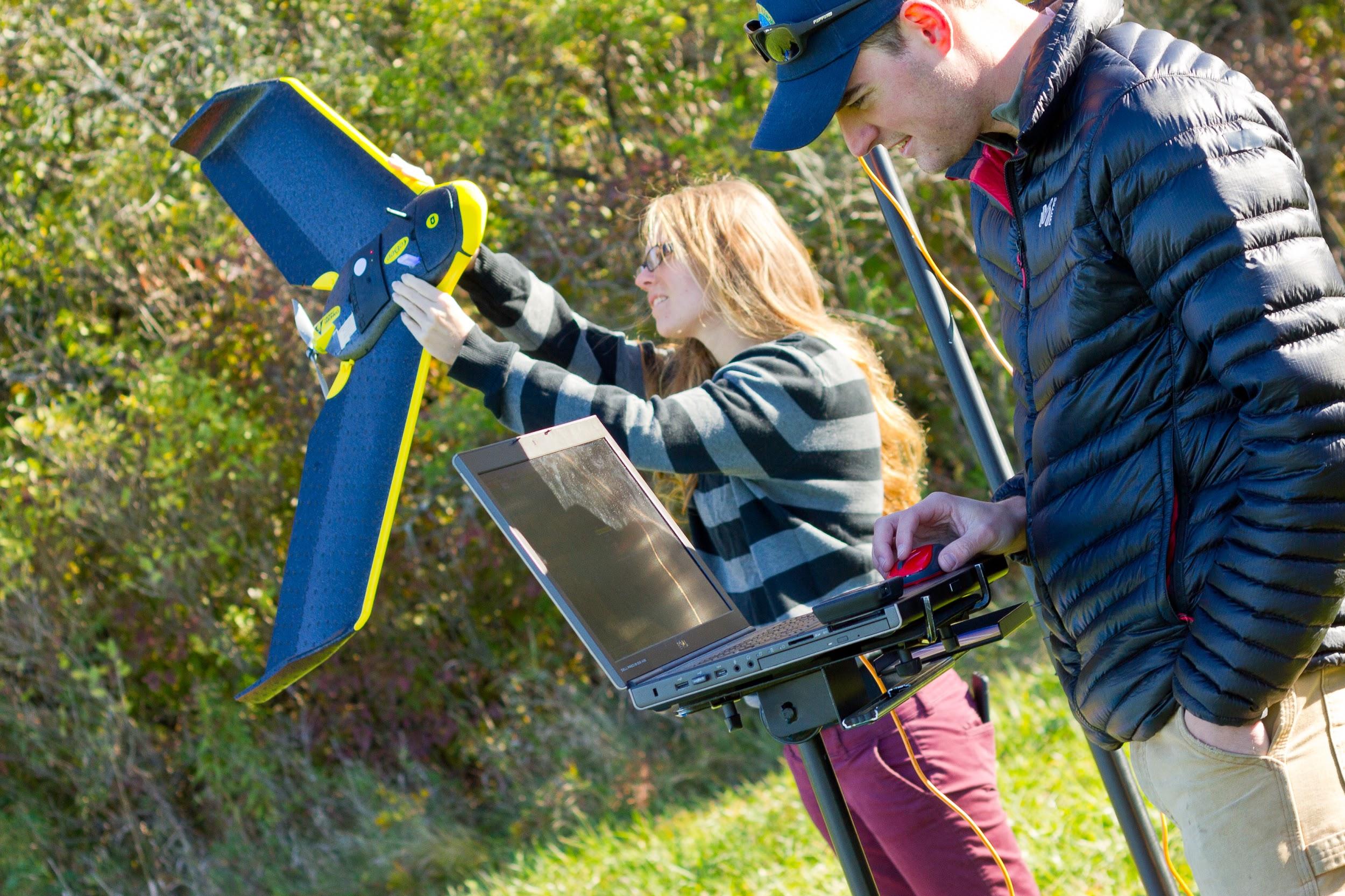 photography: Joshua Brown, UVM
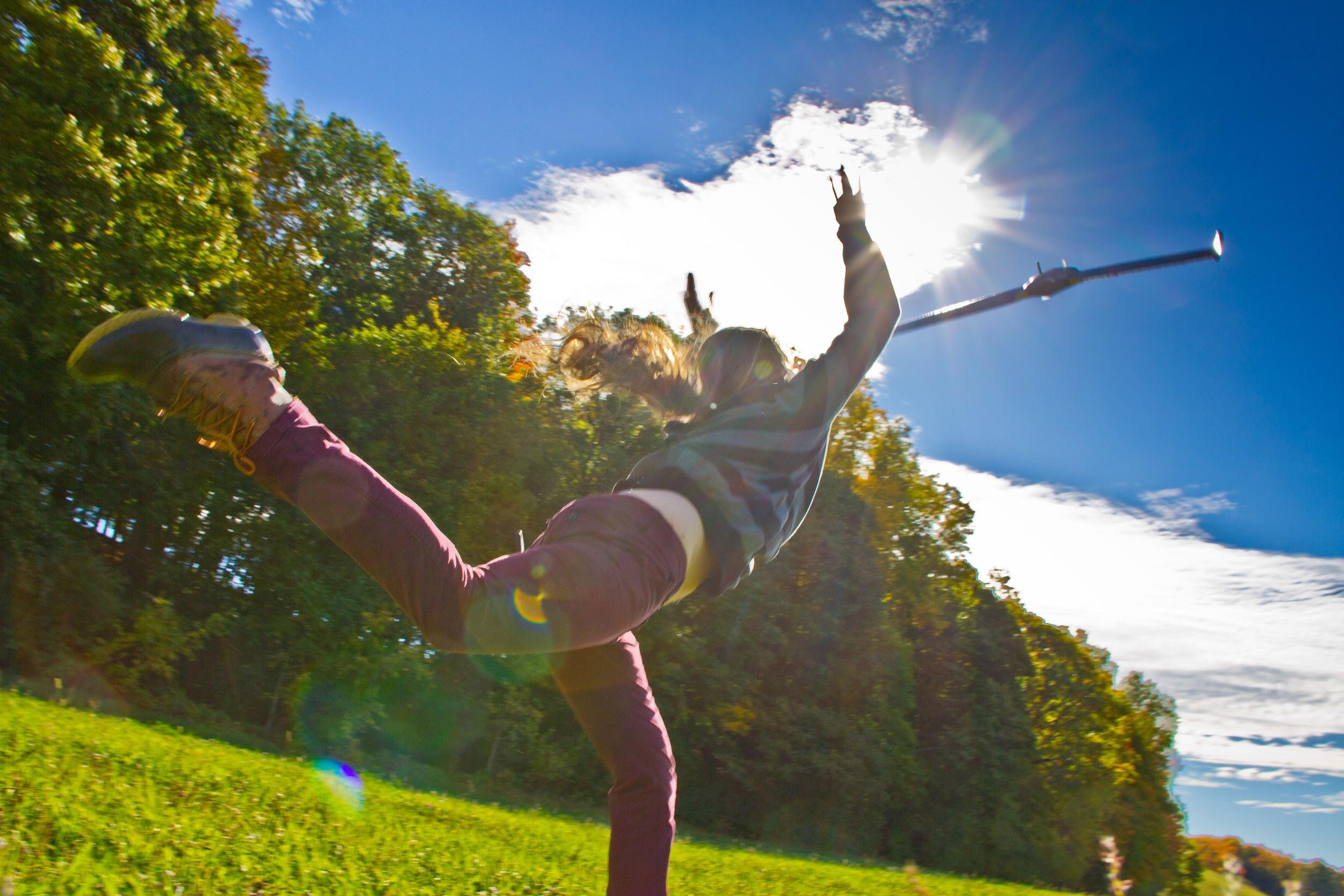 photography: Joshua Brown, UVM
October 15th
October 26th
October 15th
October 26th
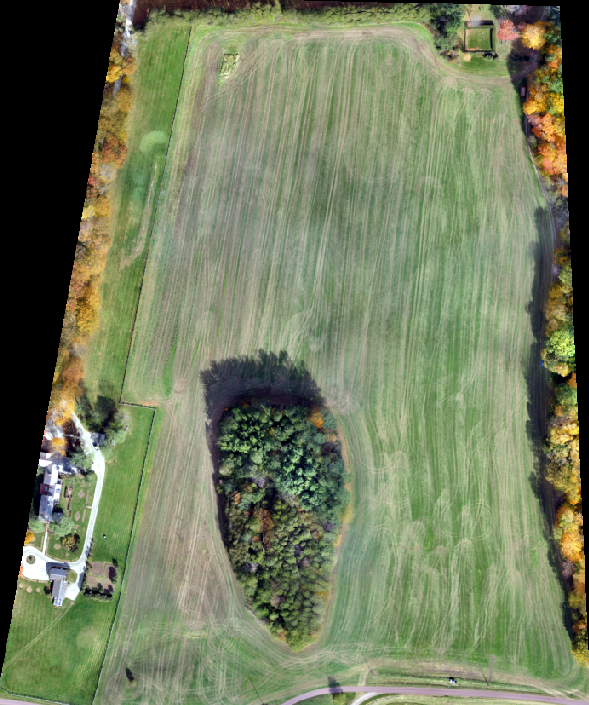 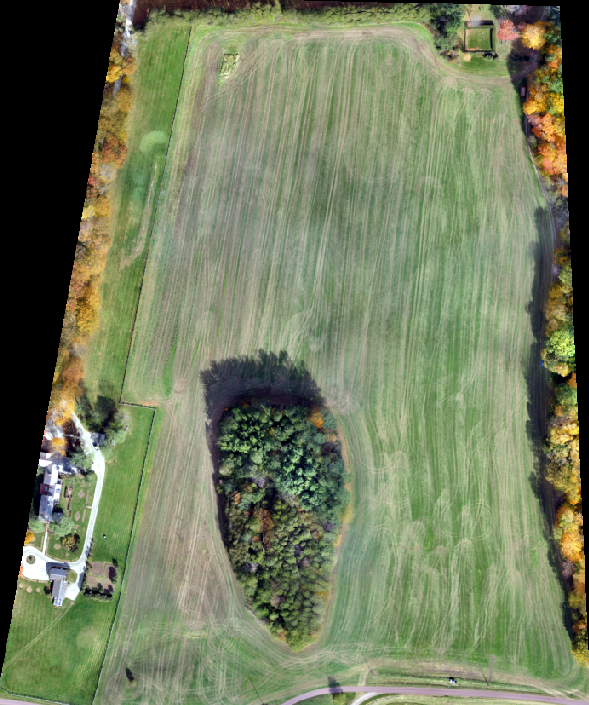 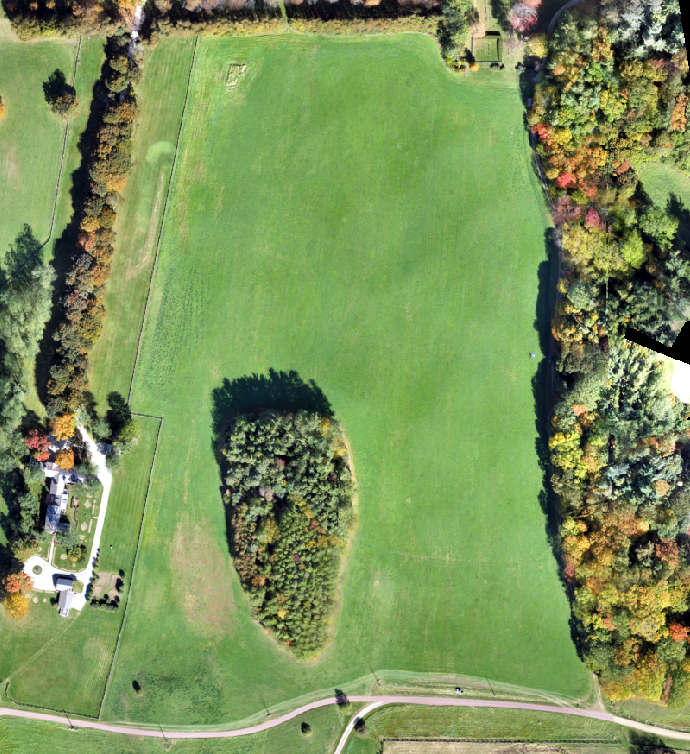 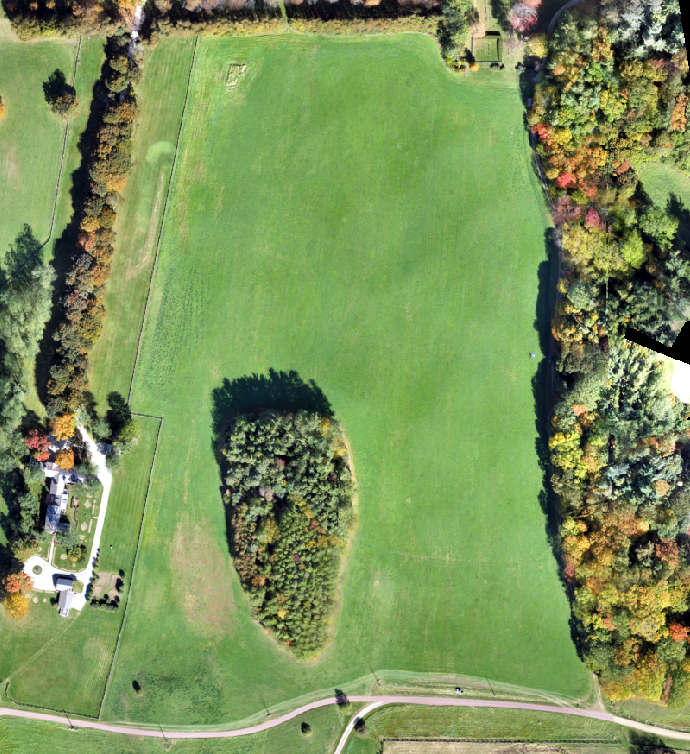 [Speaker Notes: timing - manure on / off… uas imagery vs landsat imagery]
October 15th
October 26th
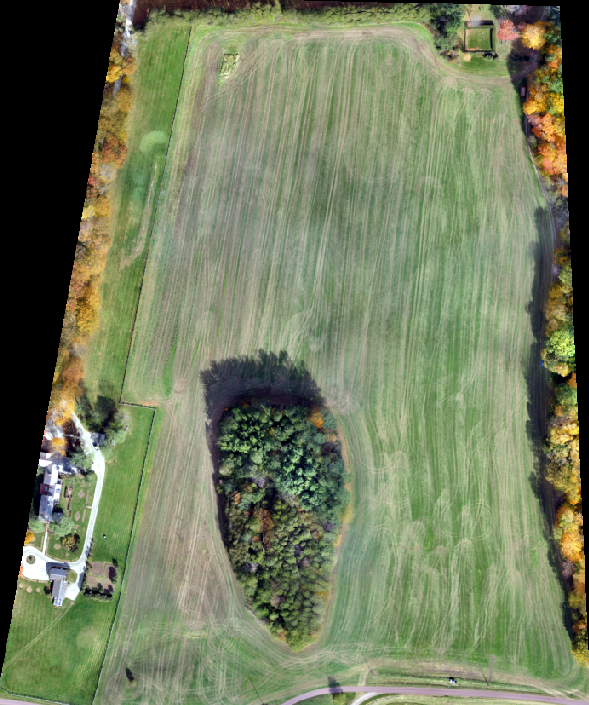 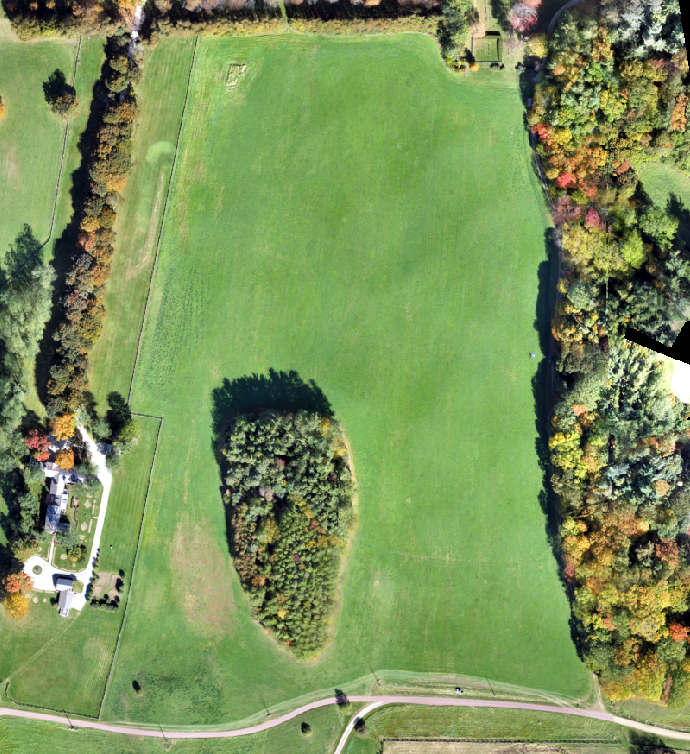 [Speaker Notes: timing - manure on / off… uas imagery vs landsat imagery]
October 15th
October 26th
October 15th
October 26th
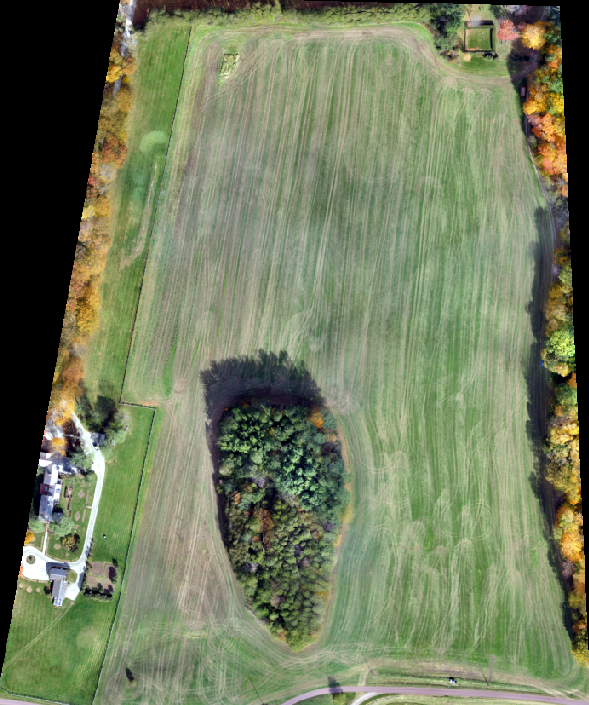 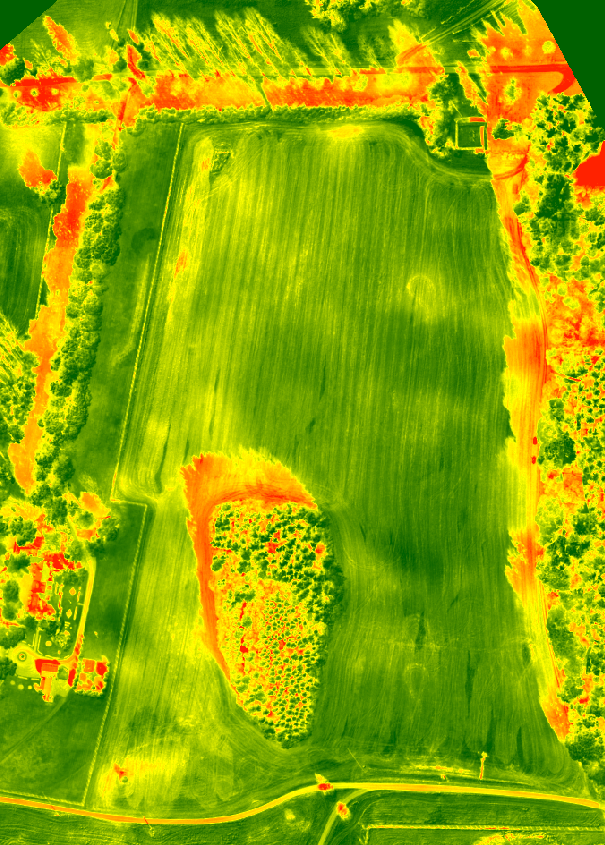 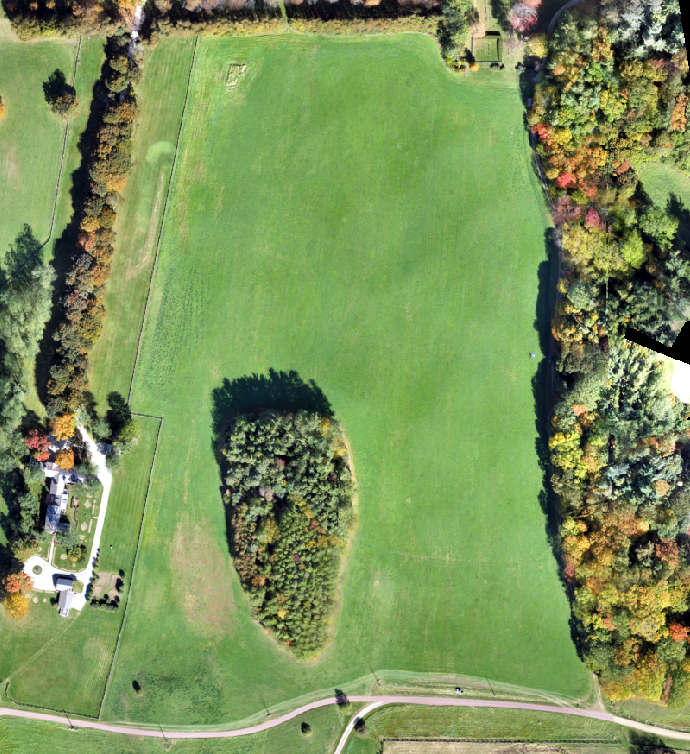 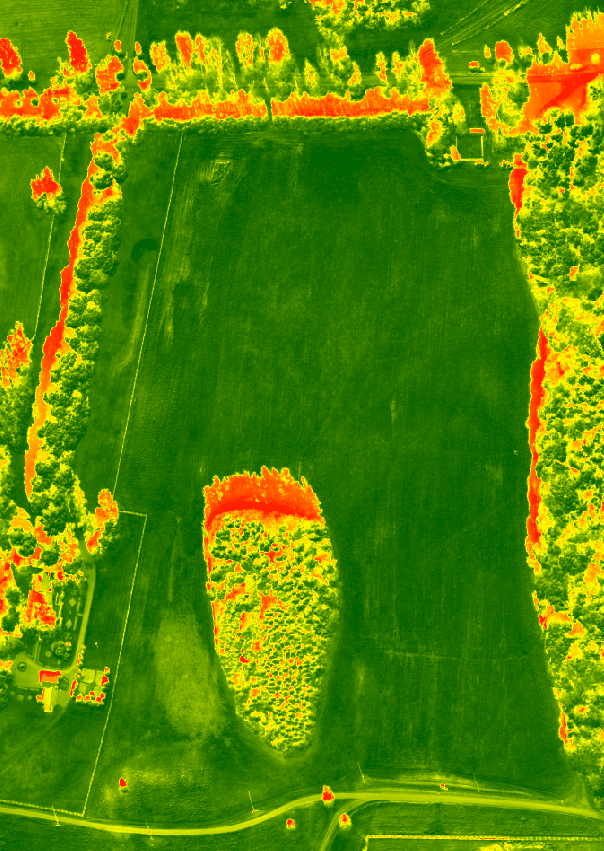 [Speaker Notes: timing - manure on / off… uas imagery vs landsat imagery]
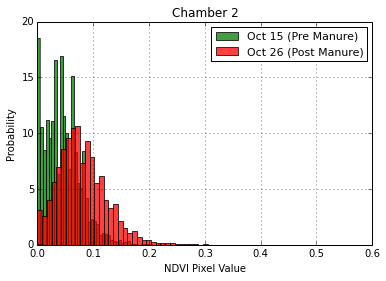 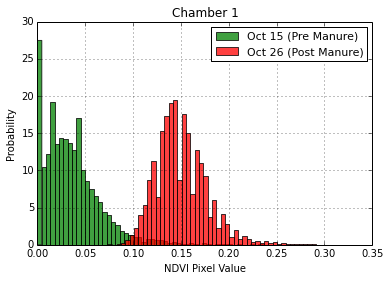 KS Test:
KS Test
P Value:
0.0
KS Test
P Value:
0.0
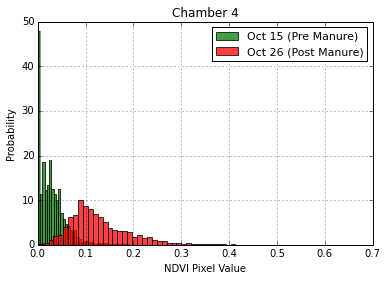 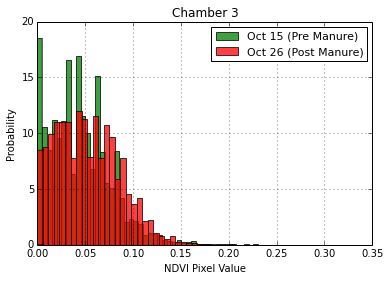 KS Test
P Value:
2.8946314925221446e-117
KS Test
P Value:
0.0
[Speaker Notes: timing - manure on / off… uas imagery vs landsat imagery]
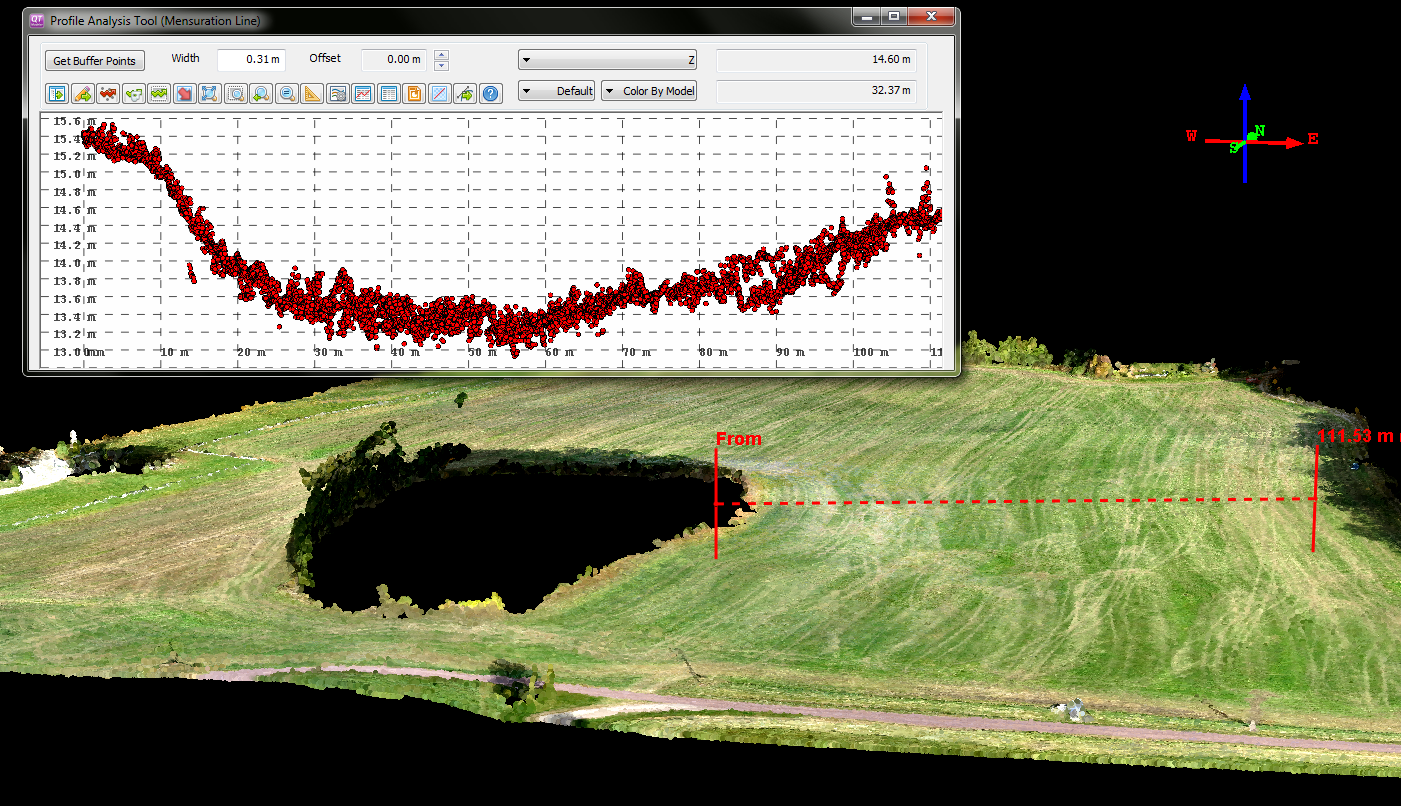 [Speaker Notes: maximum:
11/4/1927
13,600 flow cubic ft per second
~14 ft stage area with]
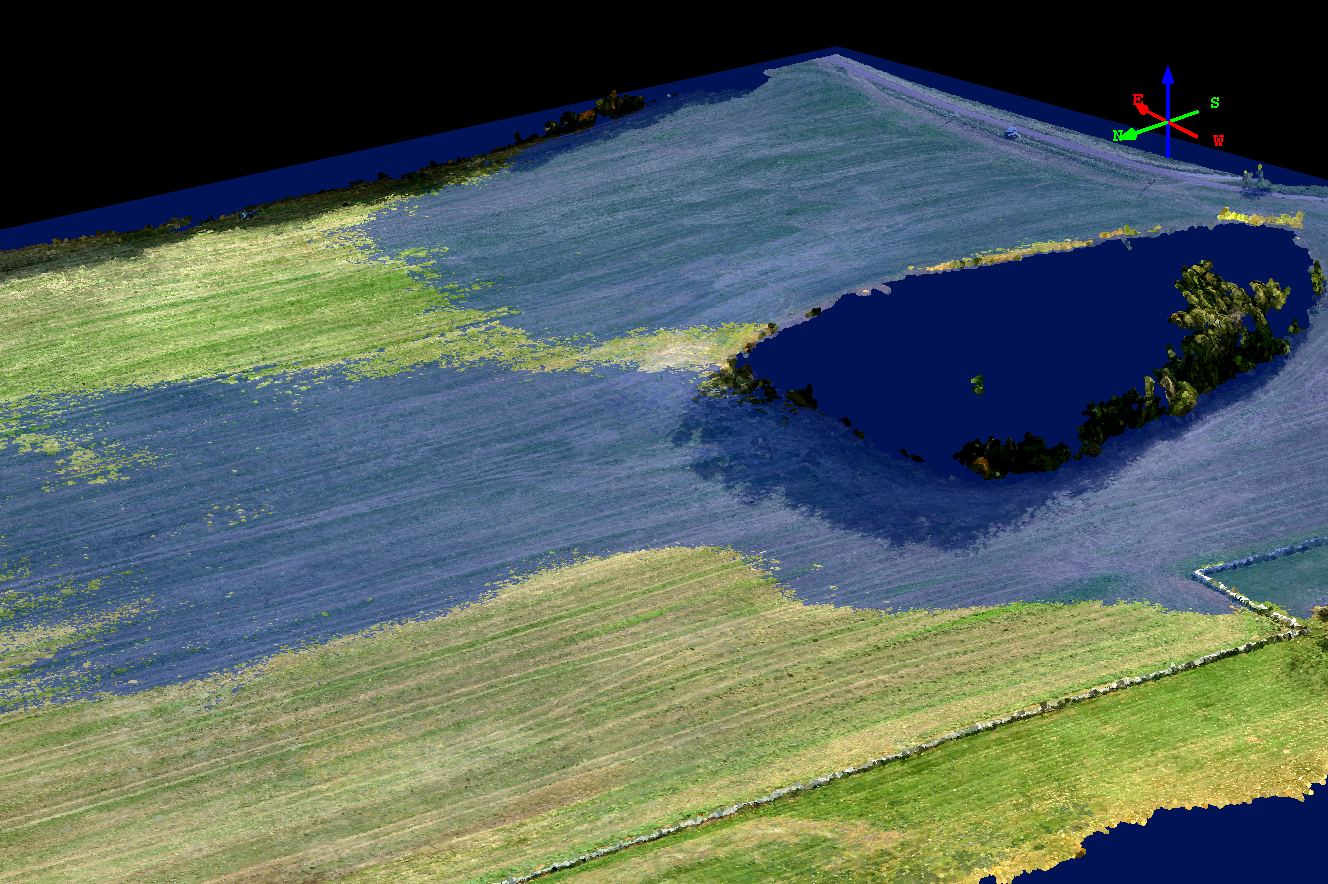 [Speaker Notes: maximum:
11/4/1927
13,600 flow cubic ft per second
~14 ft stage area with]
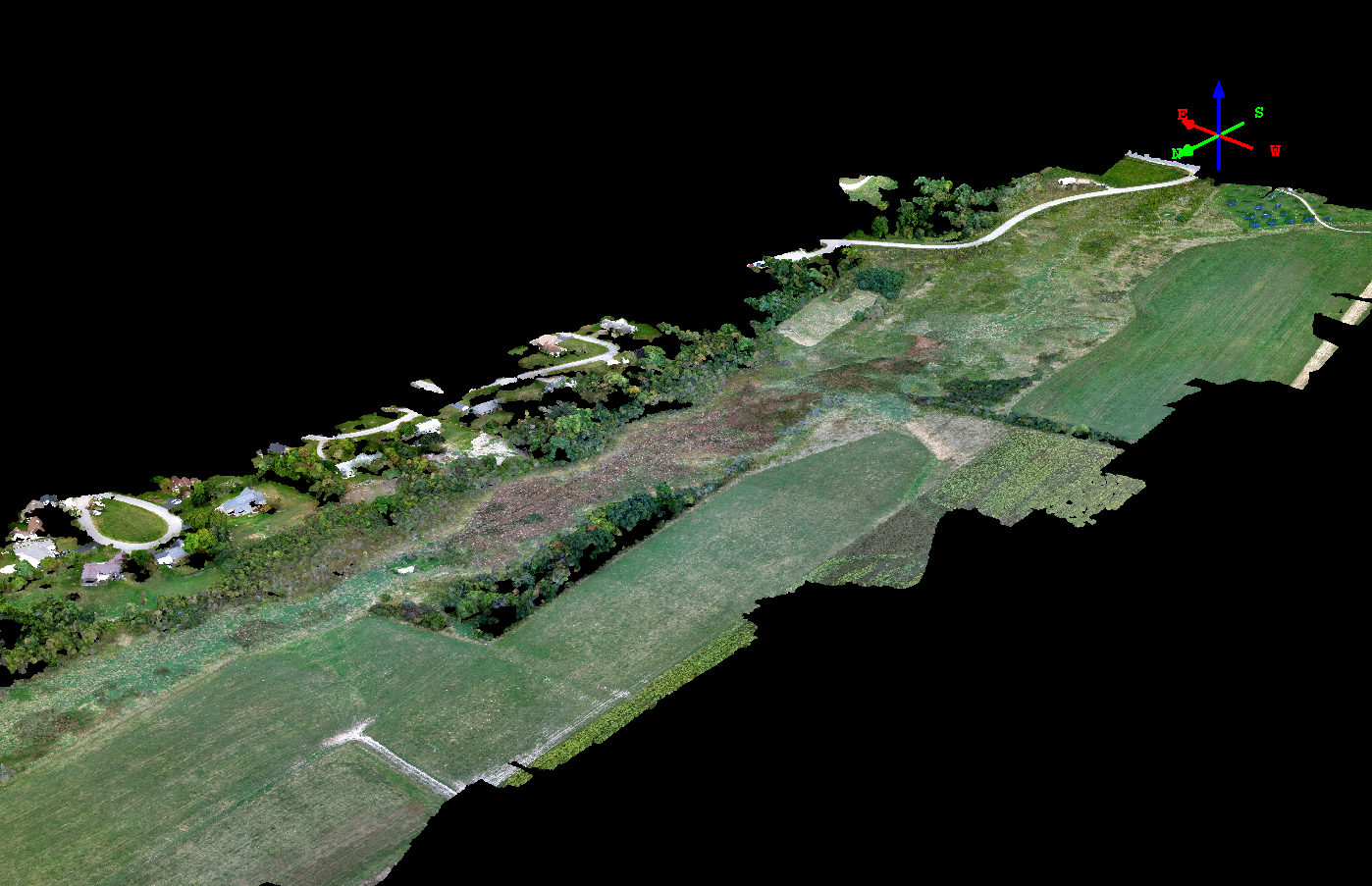 Neighborhoods
Agricultural Fields
[Speaker Notes: maximum:
11/4/1927
13,600 flow cubic ft per second
~14 ft stage area with]
Flood Analysis
3D Model
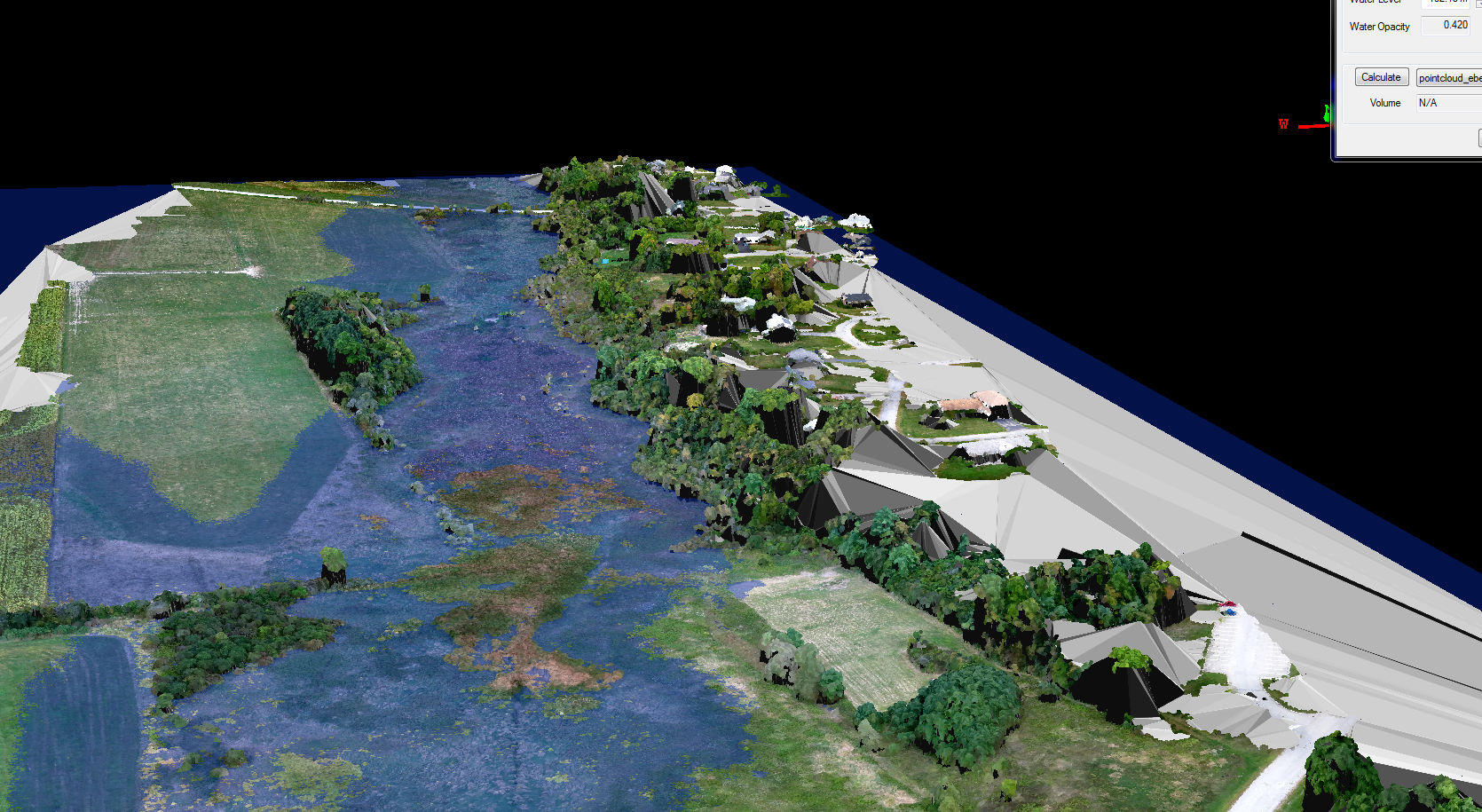 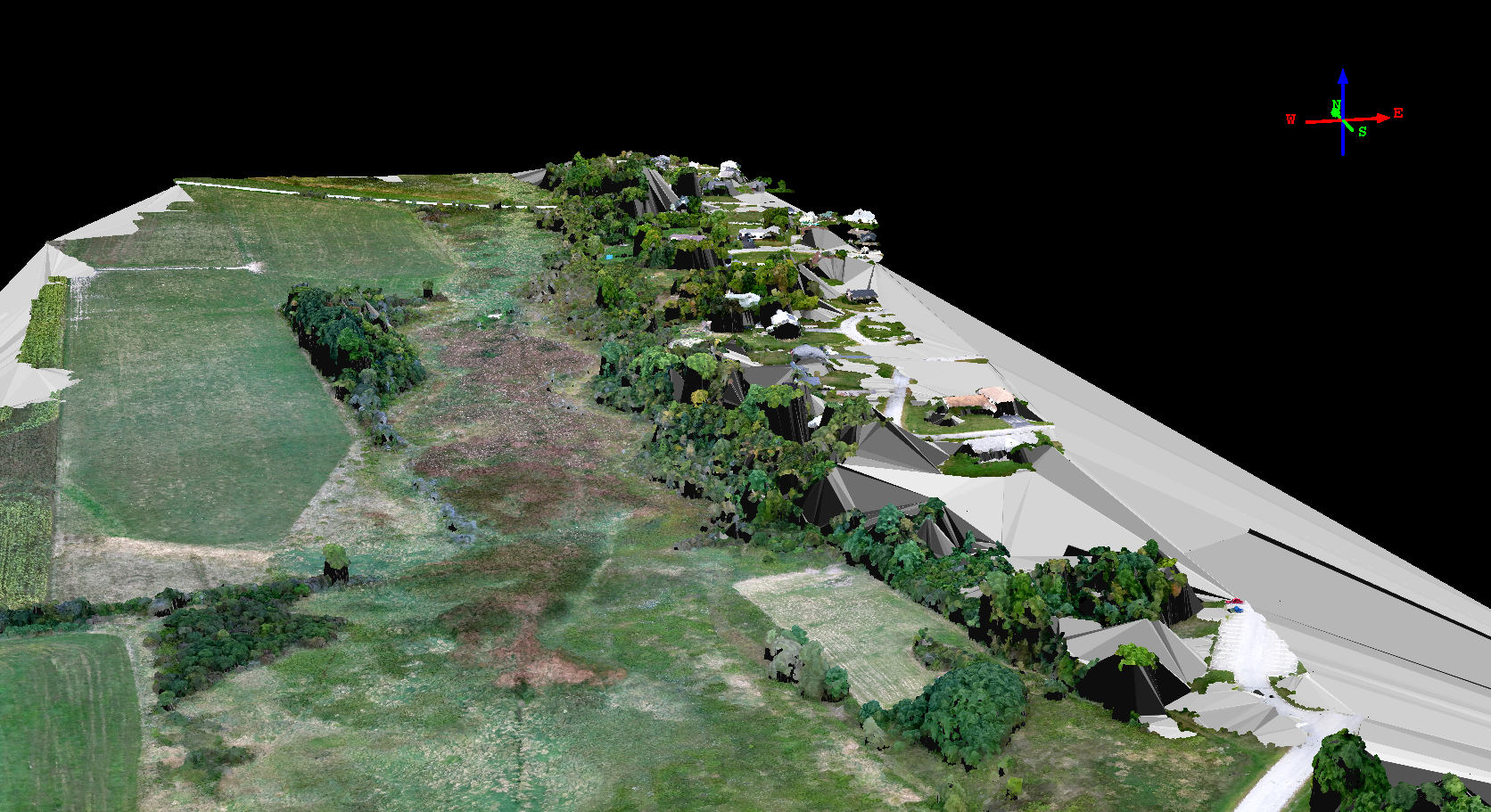 Neighborhoods
Neighborhoods
Agricultural Fields
Agricultural Fields
Flood Analysis
Simulating a Otter Creek flood of maximum from 1927: 
13,600 cfs, 14ft stage area
[Speaker Notes: maximum:
11/4/1927
13,600 flow cubic ft per second
~14 ft stage area with]
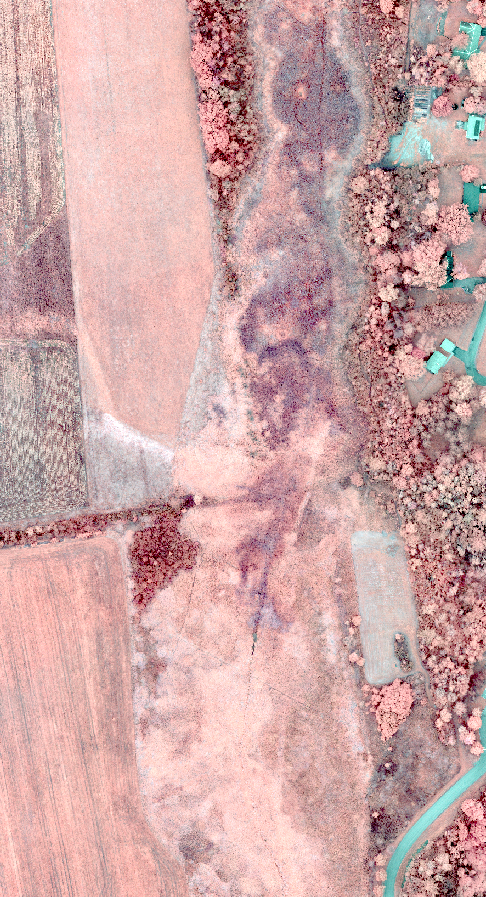 September
October
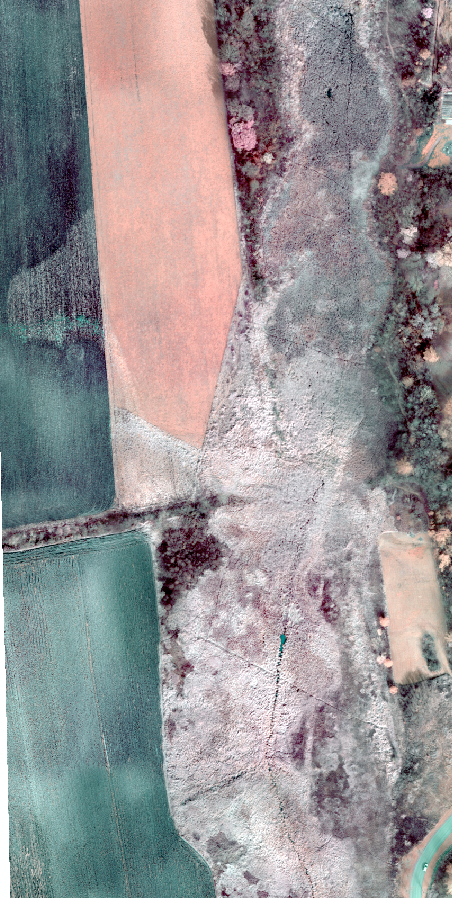 Lindsay Barbieri
 @barbieriiv

The University of Vermont
Rubenstein School of Environment and Natural Resources
Gund Institute for Ecological Economics
Spatial Analysis Lab

ESIP Student Fellow:
Agriculture and Climate Cluster
Data Analytics Cluster
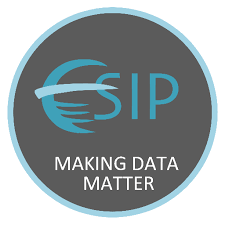 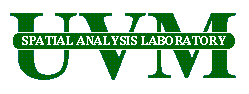